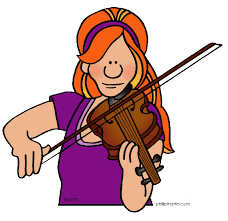 Soy yo.
Toco el violín.
Tengo 15 años.
Tengo pelo rojo.
Soy música.
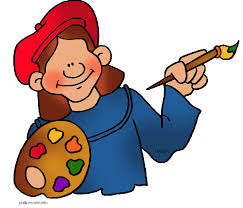 Es mi madre.
Pinta muy bien.
Tiene 44 años.
Tiene pelo moreno.
Es artística.
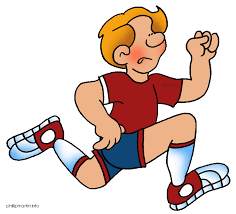 Es mi padre.
Corre mucho.
Tiene 45 años.
Tiene pelo rubio.
Es atlético.
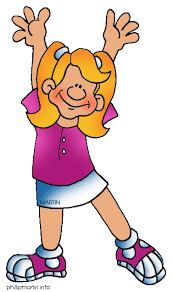 Es mi hermana.
Canta y baila.
Tiene 6 años.
Tiene pelo rubio.
Es joven.
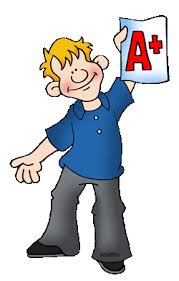 Es mi hermano.
Estudia mucho.
Tiene 10 años.
Tiene pelo rubio.
Es muy inteligente.
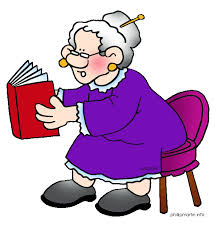 Es mi abuela.
Lee mucho.
Tiene 67 años.
Tiene pelo blanco.
Es vieja.
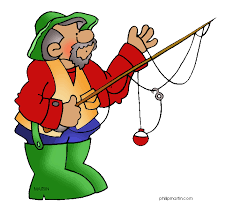 Es mi abuelo.
No pesca muy bien.
Tiene 45 años.
Tiene pelo gris.
Es gordo.
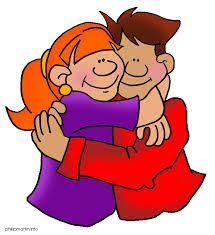 Son mis tíos.
Se aman.
Tienen 42 años.
Tienen pelo rojo y pelo  
	moreno.
Son simpáticos.
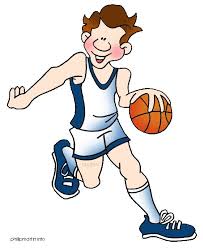 Es mi primo.
Juega básquetbol.
Tiene 18 años.
Tiene pelo moreno.
Es muy alto.
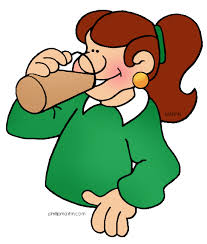 Es mi prima.
Bebe leche chocolate.
Tiene 16 años.
Tiene pelo moreno.
Es bonita.